English Student  Orientation
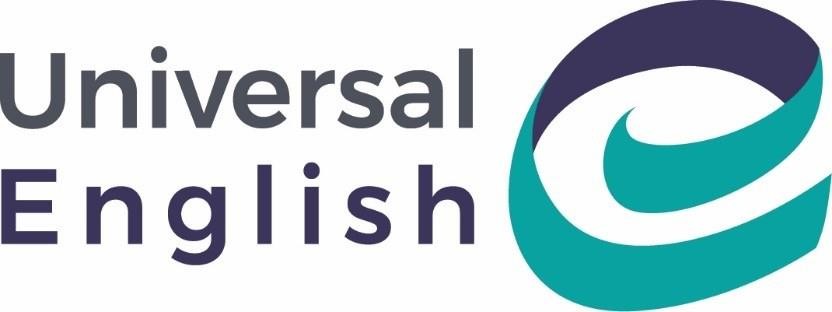 Introductions
Introducing myself….
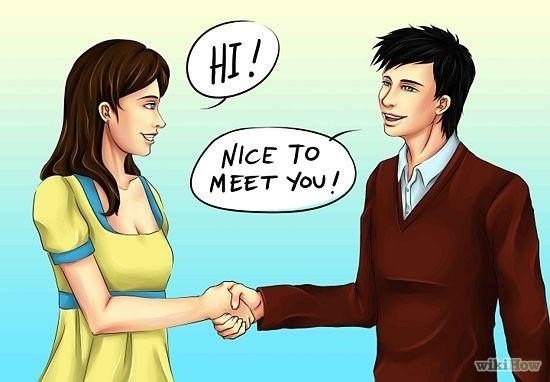 ….and introducing yourself
Welcome!
We hope you enjoy your experience learning English  with Universal English (UE).
Have fun, make friends, and enjoy learning English!
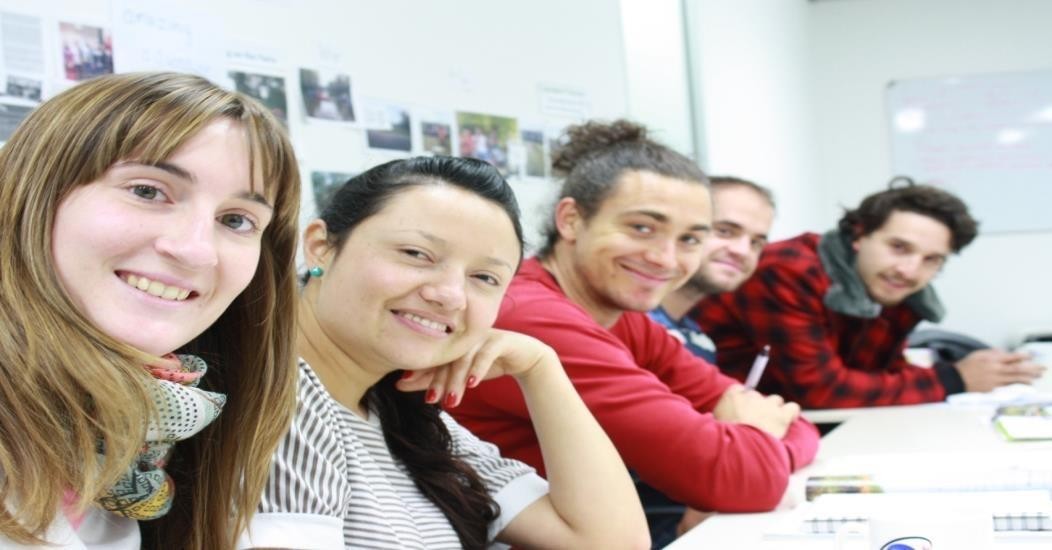 Our Helpful Staff
▶ English Academic Manager - Jane
Academic/learning and Teaching matters  Pathways, Timetable changes,  Academic/learning, and Teaching  matters

▶ Reception – Ximena
Enrolments, Attendance, Course Info, Holidays  (for English students), General Enquiries,  Letter Requests & Complaints
Our Campus
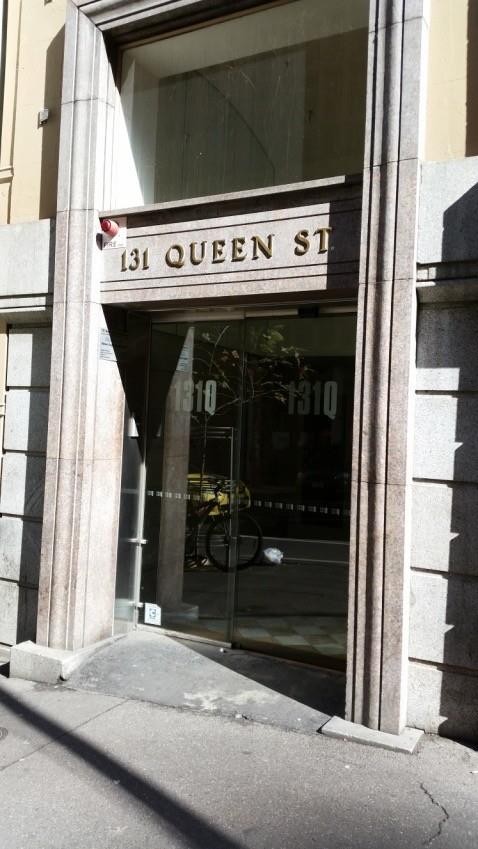 ▶ UE is located in Melbourne’s City  Centre, so it is easy for students  to access.
▶ Flinders Street train station is  only
a short walk from the campus.
▶ Campus is open from 8:00am  and closes at 9:30pm.
▶	Reception is open from 9:00am –
4:00pm Monday to Friday.
▶ There are lots of cafes, ATMs,  convenience stores, and  coffeeshops nearby.
Class Times
Monday – Thursday	Monday – Friday
▶	Please note:
If you study  evening classes,  the main door to  enter the building  will lock from  7pm.
PLEASE BE  ON TIME
TO CLASS!
Attendance
▶	All students who are Student Visa holders must attend
at least 80% of their classes.
▶	You can check your attendance at reception.
▶	If your attendance drops below 80% you may have problems  with your student visa.

▶	3 Warning Letters will be given before UE will report to  immigration.
1st Warning 85% - 90%
2nd Warning 80% - 85%
Report to Immigration - Below 80%

▶	Both Working Holiday & Student Visa: If you fall below 80%,  you will not receive your certificate. Only an Academic  Transcript will be given.
▶	Please check your spam/junk folder.
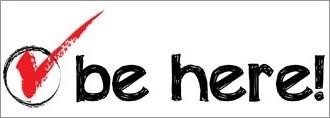 Late Rule
▶	All students should be in class on time.
▶	We understand that sometimes things happen  (late tram, bad weather etc.), so for these days  we allow students to be up to 30 minutes late for  the 1st class, and 5 minutes late for the 2nd and 3rd  class.
▶	After this time, the teacher will let you enter  class, but you will be marked absent.
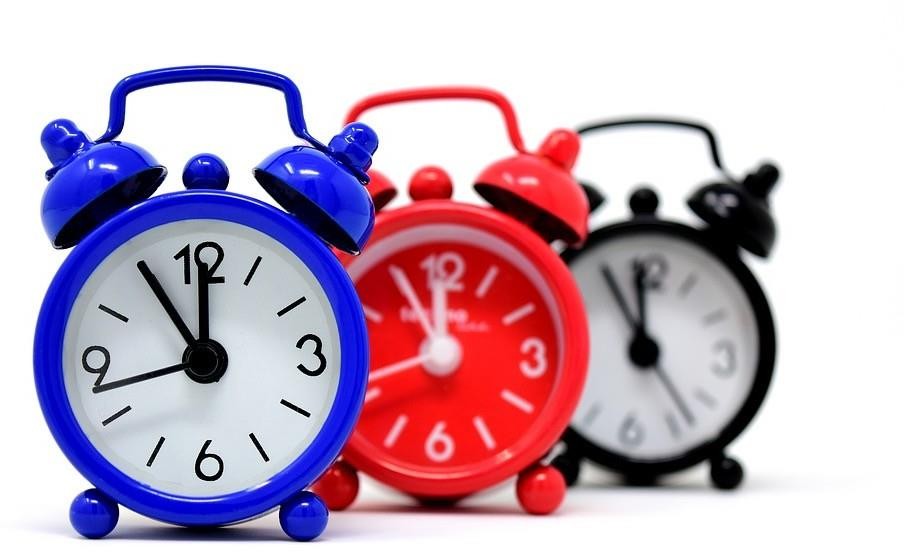 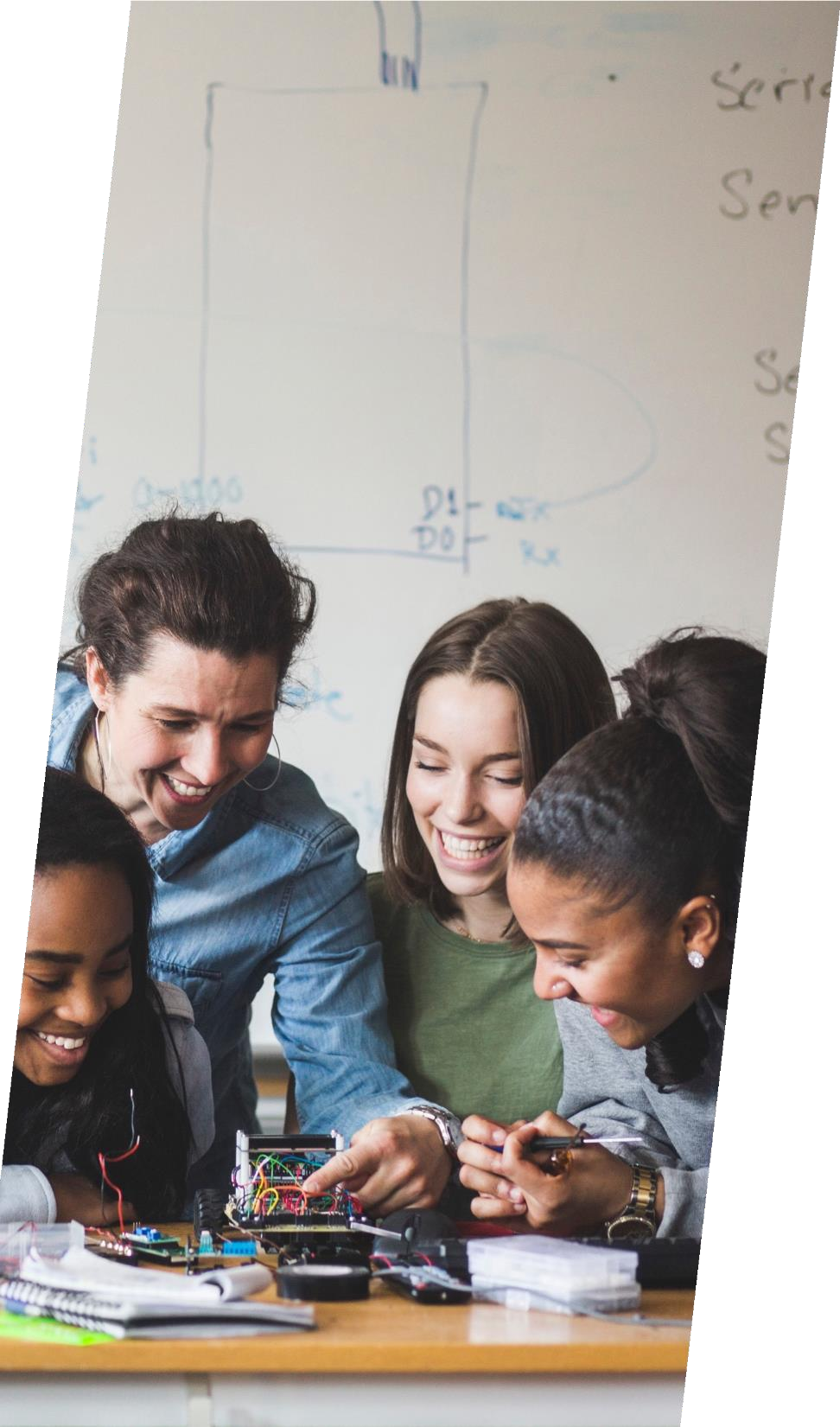 Attending  classes in  person
▶	It is a Victorian State  Government  requirement and  Universal English policy  that all students must  be fully vaccinated  against Covid-19 in  order to attend classes  on campus.
▶	You can book your free  Covid-19 vaccination  here:  https://portal.cvms.vic.  gov.au/book/
Contact Details
▶	ALL Students must tell UE (within 7 days) if you change yourcontact  information. You can update at reception
▶	Please check your spam/junk folder in case your email has  blocked our email address
Address (in Australia)  Phone numbers  Emergency contact
NB:
If immigration needs to contact you, they willask us  for your address and phone number, so we must  have your current contact detailsat all times
(i)
(ii)
(iii)
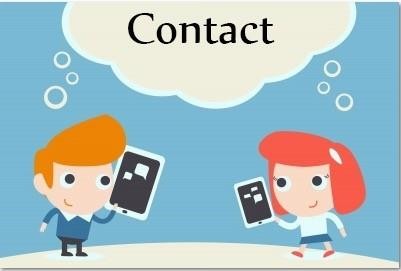 What if I am sick?
▶	If you are sick and absent from class  make sure you get a medical  certificate to explain your absence.
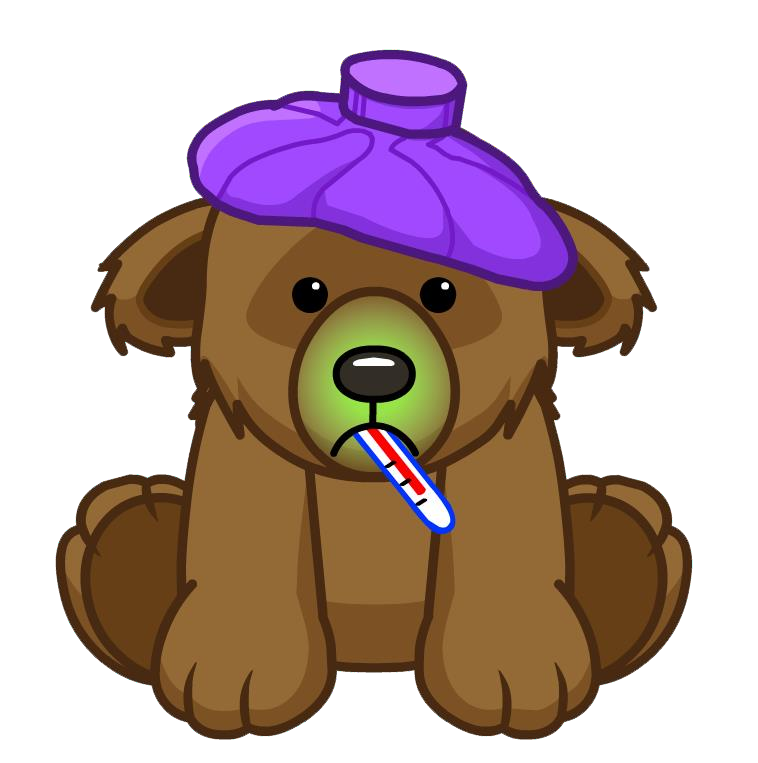 ▶ You must bring your original medical  certificate to Reception, and we will  scan a copy for your file.

▶	You keep your original medical  certificate.

▶	You will still be marked absent  for this class.


▶ You only have 30 days to submit your  medical certificate.


▶ If you are sick for one week or more,  please see Admissions for suspension.
Visiting a Doctor with BUPA
UE has a special partnership with BUPA Health Insurance

▶	Pay less fees on doctor visits, specialists, x-rays etc.
▶	Many private hospitals available
▶	Access to Home Doctor Service
▶	Over 100 Bupa stores in Australia and Online Access with My Bupa
▶	24 Hour Student Advice Line (call 1300 884 235)
▶	Lots of other exciting benefits
▶	Remember to keep your receipts for any payments made for  medical services and take these to BUPA to make a claim.

For more information,
please see our Accounts Department
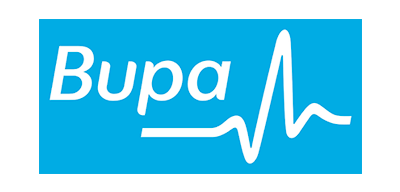 Public Transport
You must buy an ADULT myki ticket to travel  on public transport.
This includes trams, trains, and buses.
.
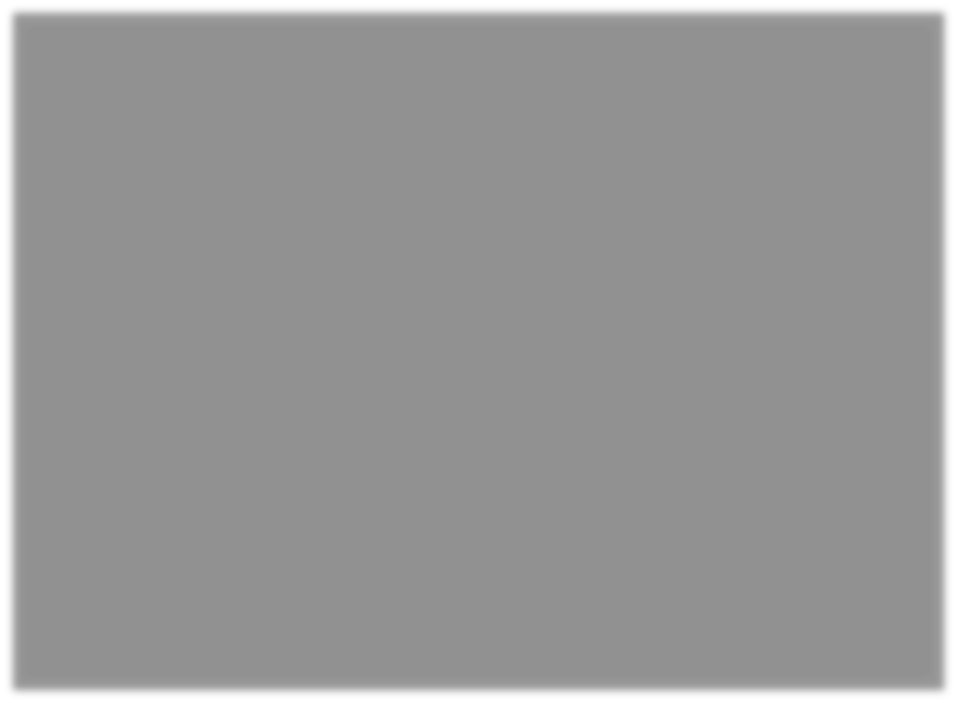 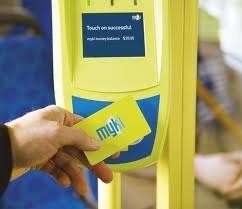 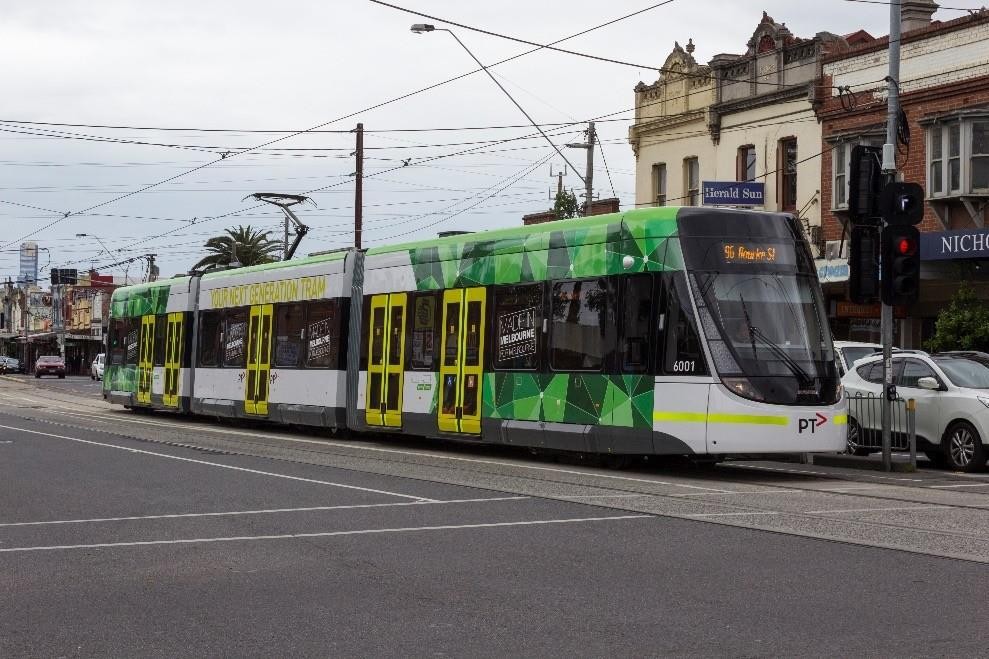 Melbourne’s FREE Tram Zone
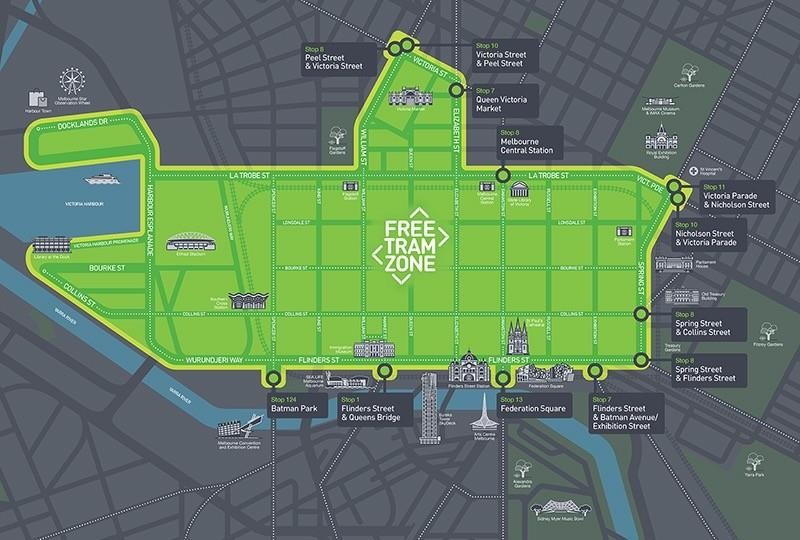 Trip Planner Website
You can use the PTV website or download the app to  find out how to travel around Melbourne using  public transport. Visit www.ptv.vic.gov.au
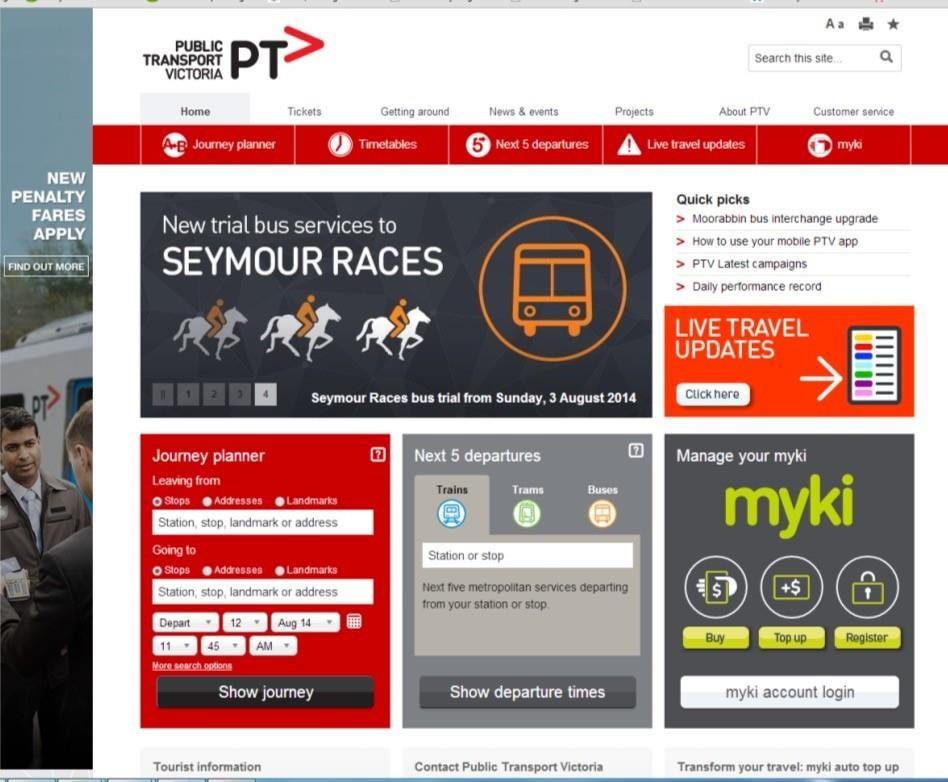 Emergencies
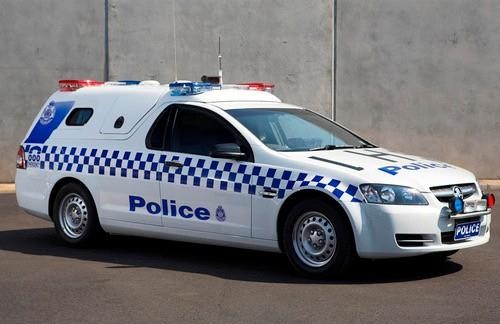 In case of an EMERGENCY in  Australia, the phone number
to call is 000.

This phone number is for Fire,  Police and Ambulance.

In the event of emergencies such  as bad storms, flooding or fires,  the Victoria State Emergency  Service (VICSES) can also help.
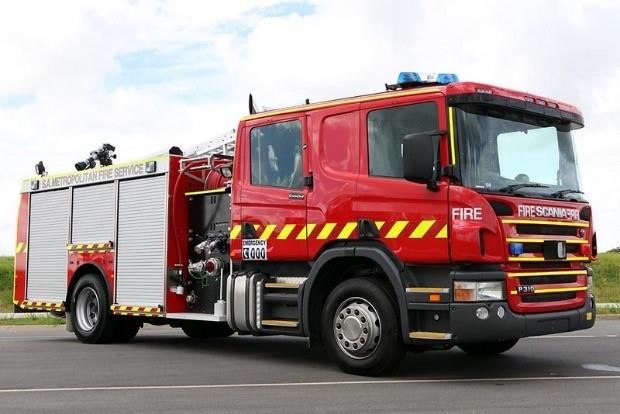 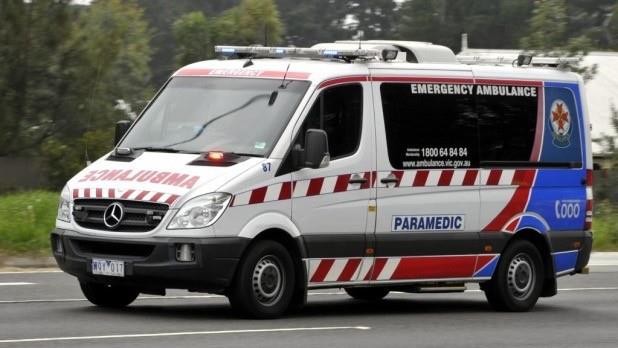 Safety in Australia
Australia is home to many different animals, some of  which can be dangerous. Often Australians will find  Red-Back spiders and
White-Tail spiders in their homes, these are NOT SAFE.
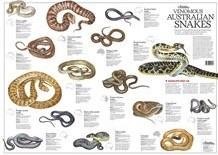 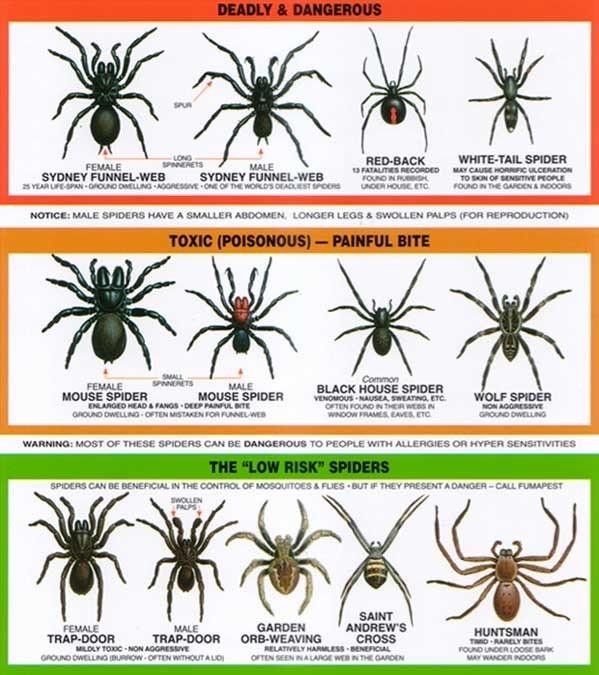 Australia has the deadliest  snakes in the world. If you see  a snake, do not take any risks
– call a snake catcher!
Evacuation
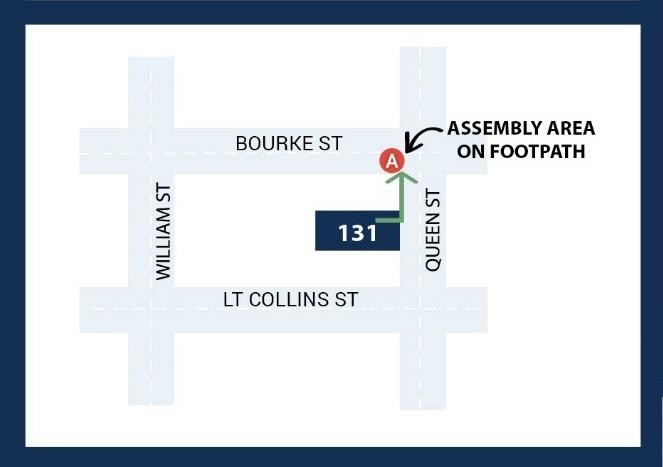 ▶ In the event of an evacuation  students and staff need to go  to the following locations.

▶	Remember to stay calm and  follow your teachers instructions.
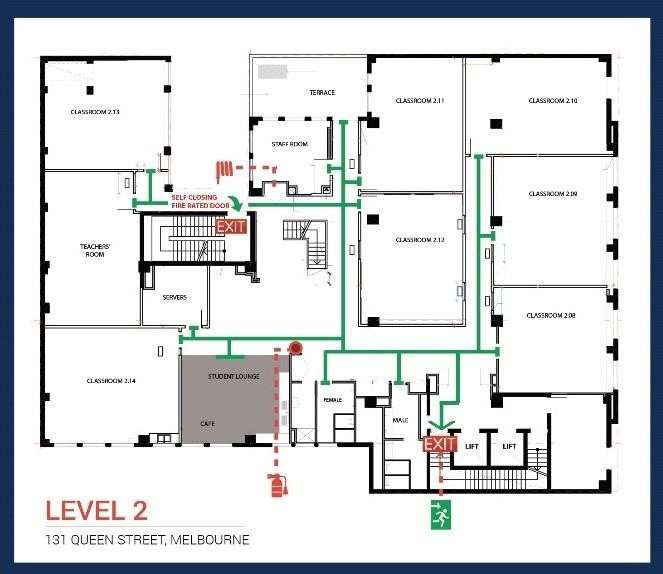 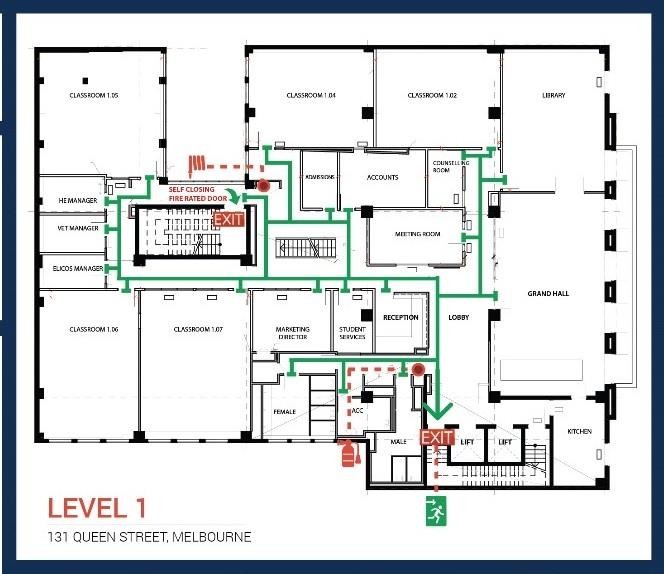 Beach Safety
▶	Australia is home to many beautiful beaches for everyone  to enjoy. However, some have very strong currents.
▶	When visiting beaches, make sure to only swim between  the red and yellow flags where there are lifeguards.
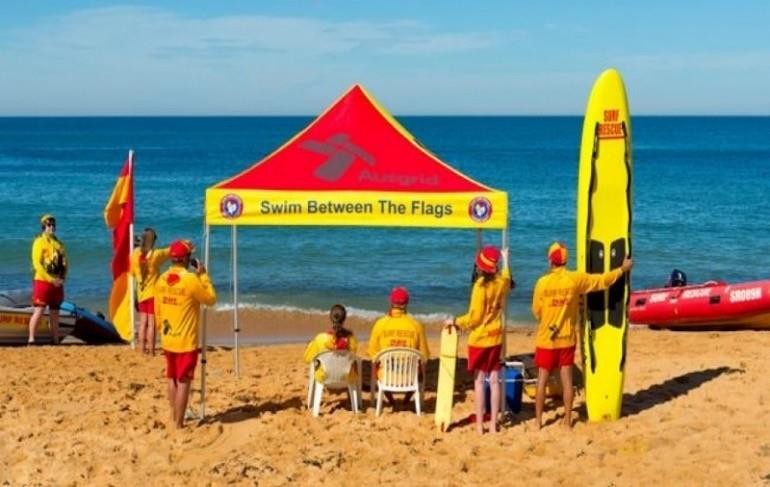 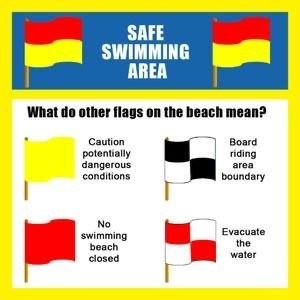 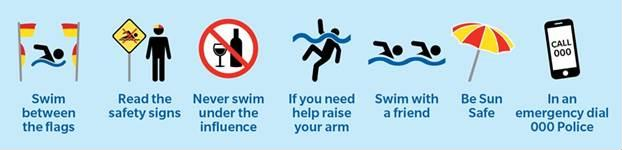 Health and Safety on Campus
▶	Always keep your belongings with you, do not leave them  unattended.
▶	Save the UE contact number 03 9600 0087 in your phone
▶	Each floor will be supervised by staff during normal  operating hours.
▶	During non-operating hours, UE has CCTV cameras in place.
▶	Access to campus and campus facilities after hours is  restricted (access is granted by responsible UE staff)
▶	Contact Reception immediately if you have any issues.
We’re here to help.
First-Aid Service
▶	First Aid Kit and trained staff are available at Level 1, Level 3,and  Level 4
▶	Level 1 (Reception)
▶	Level 3 (Computer Labs)
▶	Level 4 (Lecture Rooms)
Safety in Public
▶	Keep your belongings out of sight, e.g., don’t have  yourphone visible in your back pocket or leave your  bag unzipped.
▶	Be aware of the people around you.
▶	Leave valuables at home, e.g., your passport.
▶	Don’t give out personal information, e.g., your address.
▶	Be alert and aware, e.g., look where you walk, not  atyour phone.
▶	Notice safety features such as CCTV cameras and police  or security staff.
▶	Pay attention – if you have headphones in, keep the  volume low.
Be COVID-19 Safe
▶	The symptoms of COVID-19 are like other colds and flus and include,but are not limited to:
➹ Fever
➹ Sore throat
➹ Tiredness
➹ Difficulty breathing
➹ Cough
▶	If you are experiencing signs of COVID-19, self-isolate and call adoctor, health clinic  or hospital for further instructions

▶	Personal Hygiene Practices:
➹ Cover coughs and sneeze with your elbow
➹ Wash hands often with soap and water
➹ Use alcohol-based hand sanitizers, available around the campus
➹ Limit sharing of food on campus
▶	Social Distancing
➹ Minimum of 1.5 meters between you and other people
➹ Avoid large public gatherings
➹ Minimize physical contact such as shaking hands and hugging
Critical Incidents
▶	UE has a Critical Incident Policy and Procedure, which outlines what needs to be done in case of  critical incidents.
▶	A critical incident is a traumatic event, or threat of such (within or outside Australia) that has the  potential to harm life or well-being, and causes extreme stress, fear or injury to the person  experiencing or witnessing the event.
▶	Critical incidents may include, but are not limited to:
▶	• Serious injury, illness, or death of a student or staff member
▶	• A missing student
▶	• Severe verbal or psychological aggression
▶	• Sexual harassment or bullying
▶	• Physical or sexual assault
▶	• Occupational/ Workplace health and safety risk
▶	• A student or staff member witnessing a serious accident or violent act
▶	• Natural disaster
▶	• Fire, bomb-threat, terrorist attack, explosion, gas or chemical hazard
▶	• Drug or alcohol abuse
▶	For more information, please visit:
▶	https://www.fairwork.gov.au/find-help-for/visa-holders-and-migrants
▶	In case you are involved in an incident or witness such an incident, you must immediately contact  the Emergency Services on 000 to seek assistance.
▶	You must also report the incident to UE on the following number:
▶	24-hour emergency Contact Number for UE – 0433 219 228
Working in Australia
▶	Please note that all people working in Australia are  protected by the Fair Work Ombudsman.
▶	Like many international students, you may get a part  time or casual job to help pay your living expenses  while you study in Australia. The Fair Work Ombudsman  makes sure that your rights are protected and enforced  fairly under Australia's workplace laws.
▶	For more information, please visit:
▶	https://www.fairwork.gov.au/find-help-for/visa-  holders-and-migrants
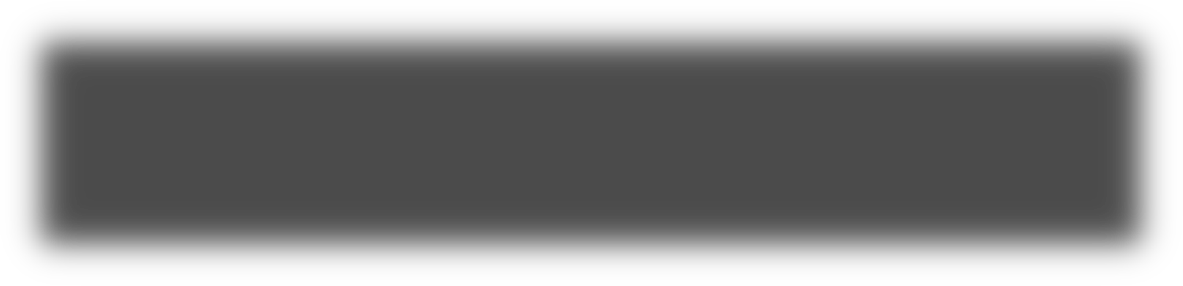 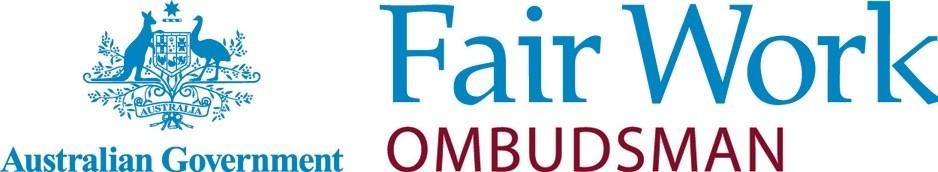 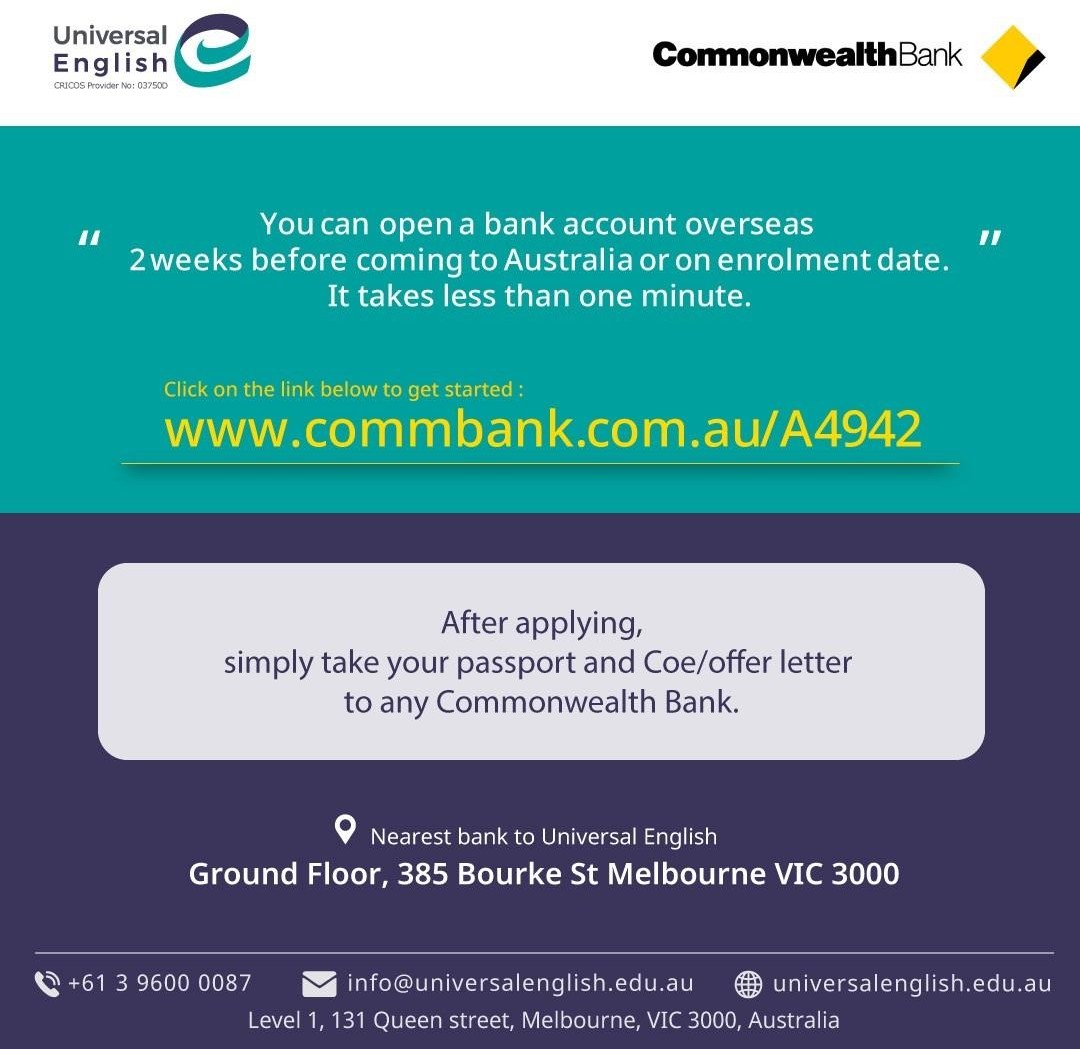 Accommodation
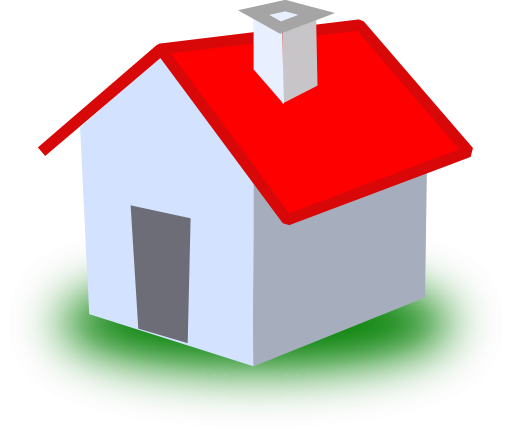 Before renting a share house or apartment, please  understand your rights and responsibilities.

More information at:

For information on renting rights and responsibilities  www.consumer.vic.gov.au/internationalstudents

The go-to app for renters, download the free
RentRight app	www.consumer.vic.gov.au/rentright-  app

For advice on resolving disputes with your landlord  visit www.tuv.org.au/advice

For general advice about accommodation, legal
advice, meet-ups etc. visit  https://www.studymelbourne.vic.gov.au/
Mobile Phone on  Silent Policy
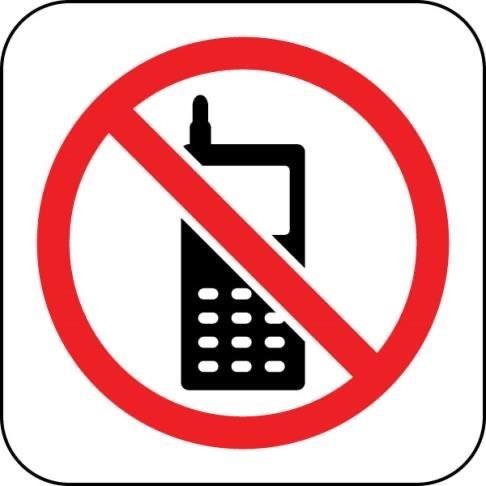 Phones MUST be on silent whilst  in the school. No music allowed.
Please keep your phone in your  bag. No phones on the table.
If you leave the classroom to  answer a call, please don’t come  back and interrupt class.
Wait until the next break.
Only use your phone in class  with your teacher’s permission in  the case of an emergency.
Please no phone dictionaries, your  teacher is the best dictionary!
Bullying/Sexual Harassment/  Discrimination
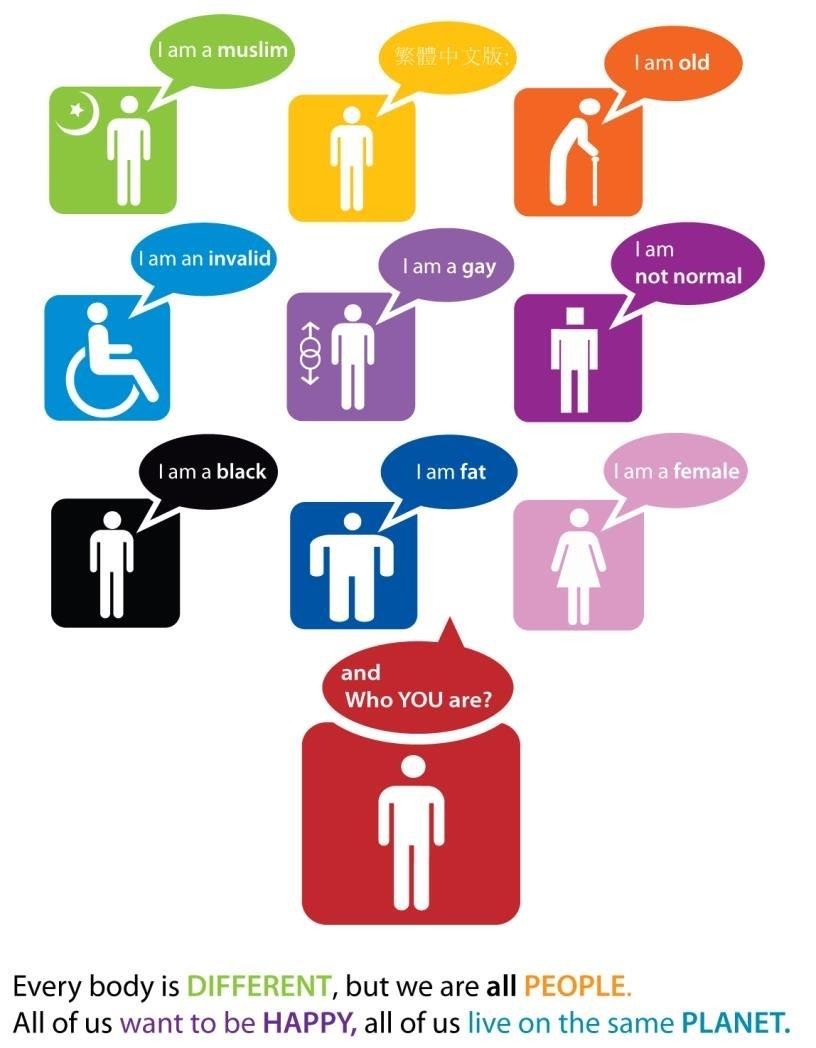 ▶	All students and staff at UE have the  right to feel safe and respected on  campus and to help achieve this we  have an Anti-bullying and Anti-abuse  policy in place


▶	If you experience bullying/ harassment  or sexual harassment or discrimination  from another student or a staff  member, please speak to your teacher,  the Academic Manager, our Student  Counsellor or a staff member
you can trust.


▶	Disciplinary action will be taken  against anyone found guilty of bullying  or harassing students or staff.


▶	There is a Prayer Room available  on Level 2 which students are  welcome to use.
Complaints and Appeals
▶	We want to make sure our students have an enjoyable and valuable  learning experience, but sometimes problems arise.

▶	Students can fill in a complaint form which we will investigate and then  follow up with the student as per our policy.

▶	If students are not happy with the decision, they may submit an appeal.

▶	If you file a complaint, it will be handled fairly and will not cause you  future problems.


▶	If you have a problem, please speak to a staff member to see if we can  solve it quickly.


▶	There are posters on campus noticeboards explaining the Complaints &  Appeals process in a simple way, so please check to make sure you know  you’re rights and responsibilities and how we can help.
Overseas Students Ombudsman Info
▶	If you are not satisfied with the outcome that we provide, you may lodge a  complaint with an independent external mediator and/or the Overseas  Students Ombudsman’s office.


▶	The Overseas Students Ombudsman’s Office (OSO):
▶	Course fees and refunds
▶	Transfers to another institute or course
▶	Refusing admission to a course
▶	Course progress or attendance
▶	Cancellation of a course
▶	Accommodation or work arranged by your provider
▶	Incorrect information given to you by your agent
▶	www.oso.gov.au
▶	1300 362 072
Student Counselling
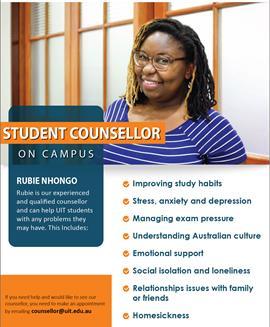 ▶	When
By appointment only

▶	Where  Counselling room  located opposite  the library


▶	Email
counsellor@universalenglish.edu.au


▶	Cost
Free!
External Support
▶	If a student requires extensive English language support, they will be  counseled to enroll in an ELICOS program with UE and after deferring their  current course.
Referrals to external English Language Support services will be made if  required, with agencies such as:

▶	Language Literacy and Numeracy Network: Language Literacy &  Numeracy network The Australian Core Skills Framework (ACSF) is  designed to support a consistent national approach to identifying  and developing five core skills. It provides shared concepts and  language for identifying, describing, and discussing core skills. It  also provides an approach for benchmarking, monitoring, and
reporting on the performance of core skills. These skills are: •  Learning • Reading • Writing • Oral Communication • Numeracy
Refer to the website: https://www.llncommunity.com.au/literacy
▶	Talk-English: Talk-English offers a series of English lessons  onlinefor students to improve their English from basics to  advanced English. Refer to the website:  https://www.talkenglish.com
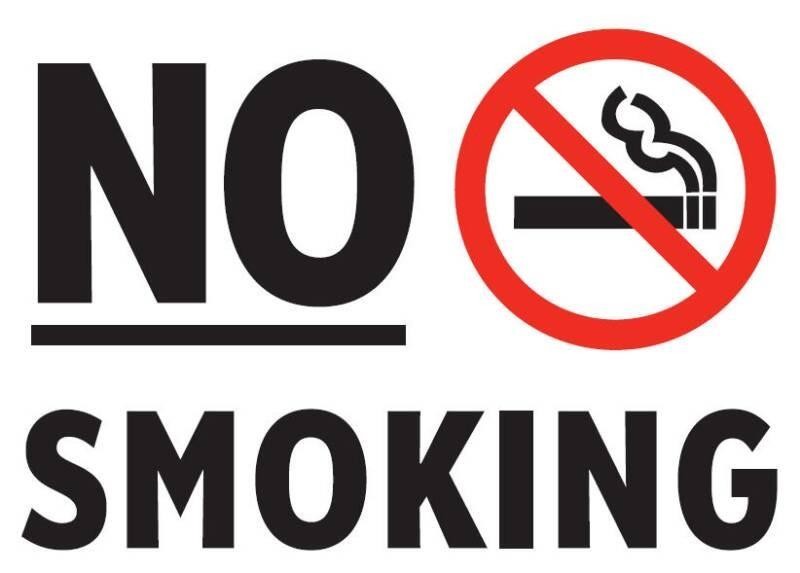 Reminders
Always flush toilet paper down the toilet

Place sanitary materials in the bin provided

Do not litter

Our building policy is to stand 6 meters  away from the entrance and place all  cigarette butts in the bin

No smoking in the building

No parking Bicycles inside the ground floor  foyer

Bicycles must be locked outside the building

Please remember to bring your own bike lock.
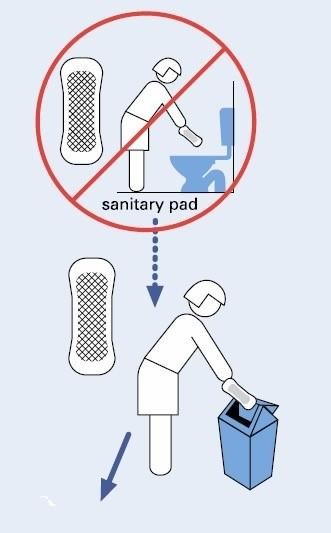 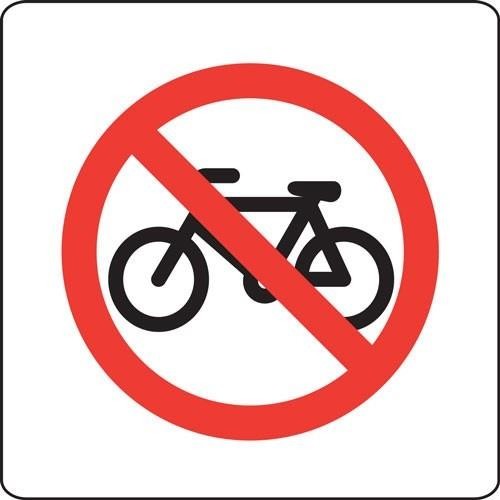 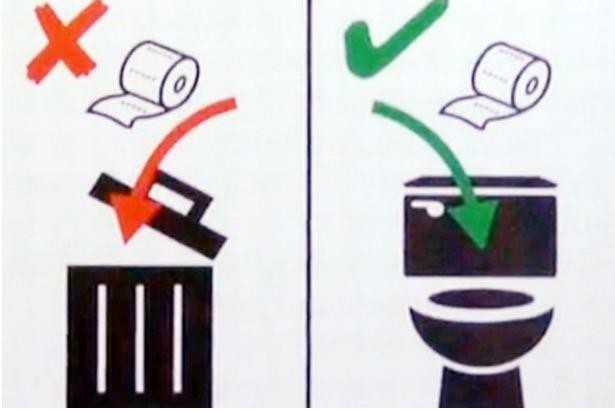 Student Wi-Fi
Students can connect to the free wi-fi on their own devices.

Mobile Phones

Laptops

Personal Tablets


Network: ULG- Student Network
Username: Student ID #
Password: Date of birth
Follow	us on social media!
www.facebook.com/universalenglishAU/


twitter.com/studyuit


www.instagram.com/universalenglish_au
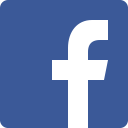 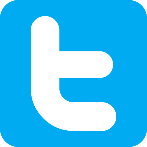 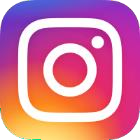 Our Friendly English  Teachers
Your teachers can help you with:
English Study
Homework
Online English Activities
Tests
Australian Culture
English Only Rule
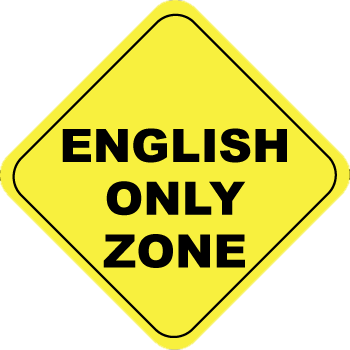 ▶	Please speak English only  while on Campus

▶	If you don’t, we will send  you out of class with
NO ATTENDANCE.

▶	Only when in the  Counselling room, Level 4  Multicultural Zone or  marketing room with  staff, you can speak own  language.
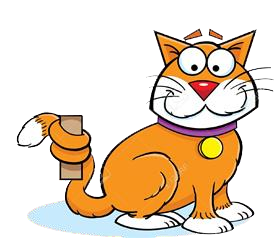 Your Courses
▶	You must enroll at  reception for each of your  courses at UE

▶	Check your Offer Letter or  COE for dates and more  information

▶	Ask reception if you don’t
have these documents

▶	If you have holidays, the  dates will be listed on your  Letter of Offer. Please  check your holidays.
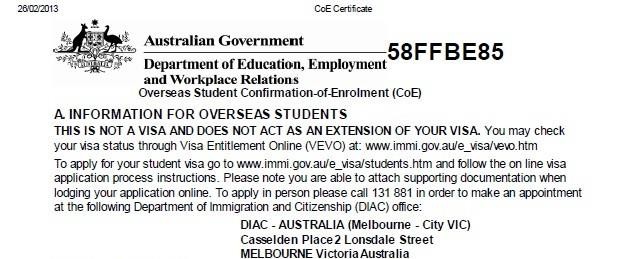 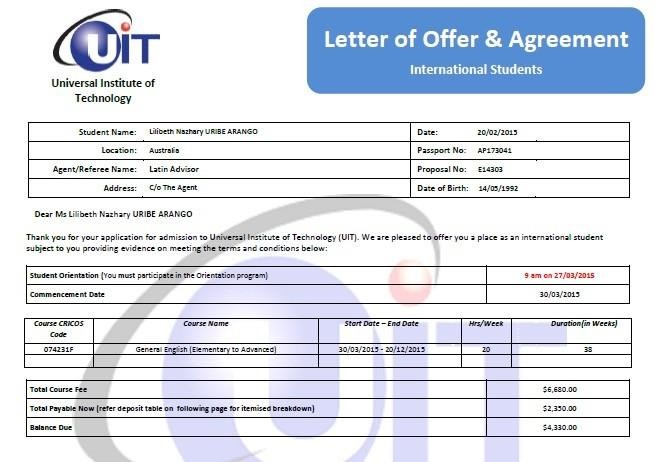 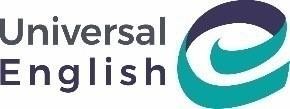 Academic Counselling  & Course change
▶		Course Change (e.g., From General English to IELTS/EAP)  See your teacher first. Course changes can cost up to $250.

▶	We have many courses at Certificate and Diploma Level

▶	See our course brochure at reception

▶	Speak to one of our Marketing staff for more information  regarding further study.
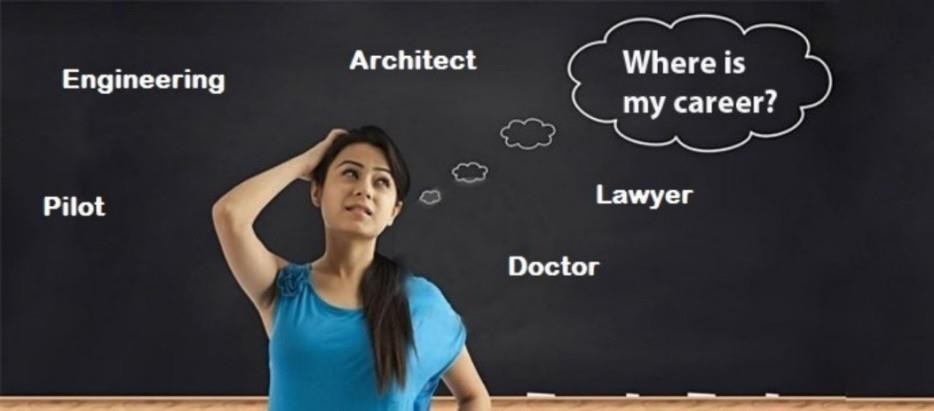 Suspending Your Course
▶	Unfortunately, sometimes bad things happen. Something  may happen in your home country, and you need to  return home.
For example, a family member may become ill.

▶	We understand and want to help you.
And to make sure that your visa is safe, and you will be  able to return to study.

▶	If you need to apply for a suspension, please see  Admissions and they will advise you of what documents  etc. you need.
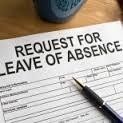 Weekly Tests
General English students will do 2 tests each week.

Morning Students
Thursday
Progress Test Skills
Tuesday
Skills Test
(Grammar and Vocabulary)
(Speaking, Writing, Reading, or Listening)
Evening Students
Friday
Progress Test Skills
•
Wednesday
Skills Test
(Speaking, Writing, Reading, or Listening)
(Grammar and Vocabulary)
Certificates
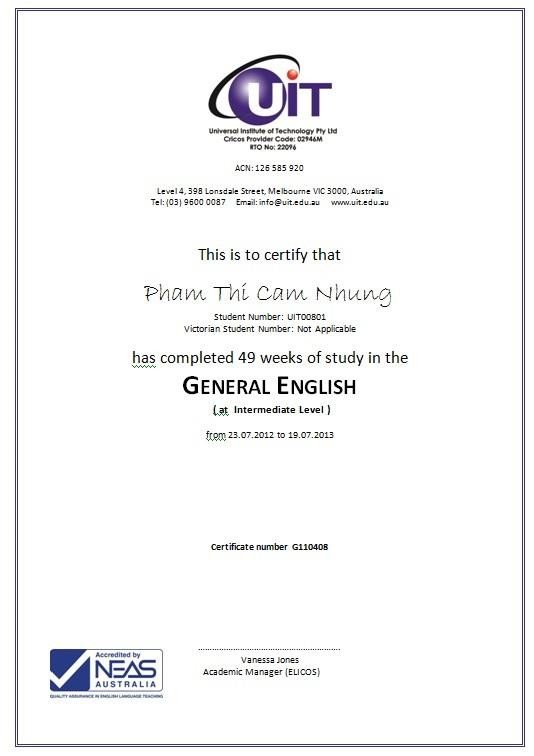 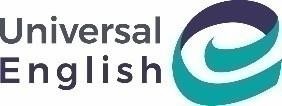 ▶	You will be given a certificate  when you successfully complete  your course if your attendance  is 80% or above.

▶ Please request for your certificateat  reception. You may collect your  certificate 48hrs after requesting.
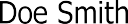 from 01.01.2017 to 31.03.17
▶	If you need your certificate before  the last Friday of your course,  please tell reception.

▶ If you lose your certificate, it will  cost $50 for a reprint.
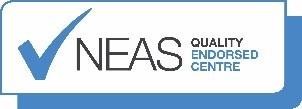 Course Books
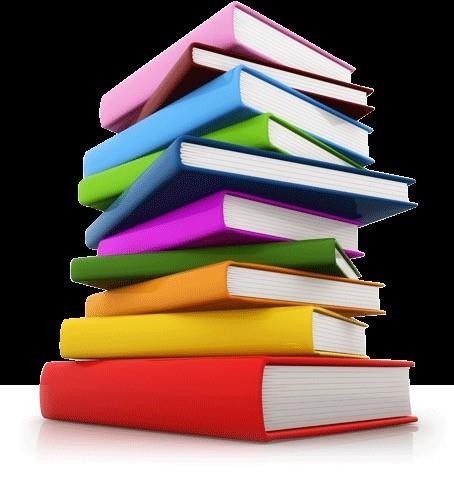 ▶	Each new student will receive a  textbook as part of the course.
This is paid in advance with your
materials fee so you will not pay any  extra.

▶ If you “Level Up” you need to take your  “Level Up” form to reception to receive  your new book and timetable.

▶	If you level up for less than 2 weeks, you  will receive photocopies from your  teacher.
Level Up
To go to the next level, you need to…
Teacher Recommendation + achieve over 50% in assessments  for 12 weeks in 1 level
or

2 X Teacher Recommendations + achieve over 80% in assessments  for Minimum of 4 - 10 weeks
Discuss your scores with your teacher for more information.
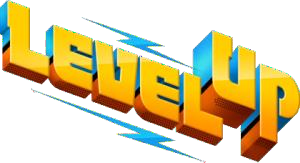 Student Cards
▶	Students studying for 3 months or longer are eligible for a student card

▶	You can collect your student card at Reception.

▶	You must always carry it while on campus.

▶	A student card allows you a discount for museums, retail shops and cinemas,  but not for public transport.

▶	Replacement cards will cost $10.
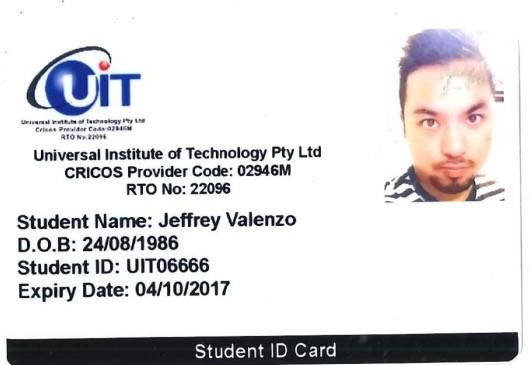 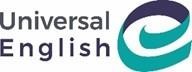 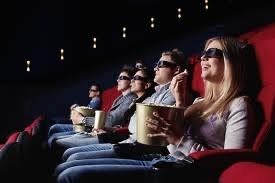 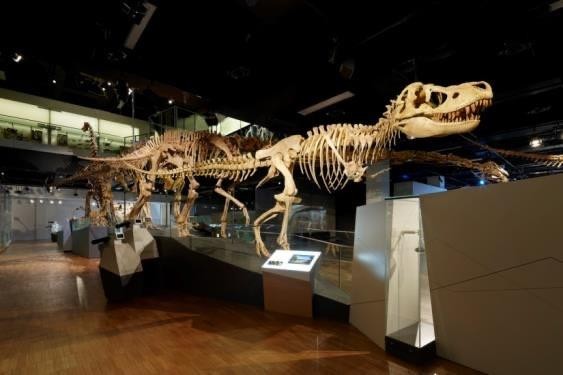 Any Questions?
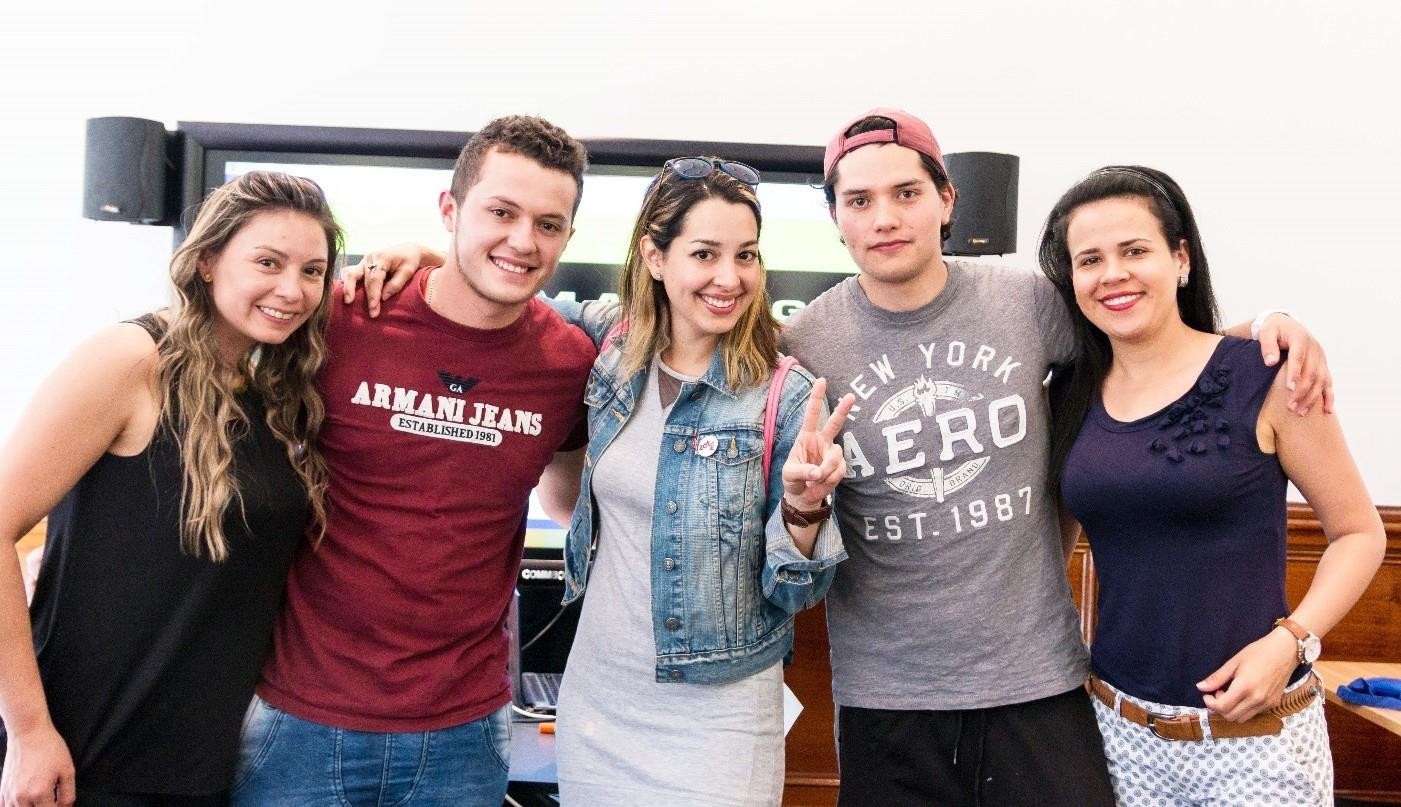 Please ask us!
Thank You for Choosing to Study  with Universal English!
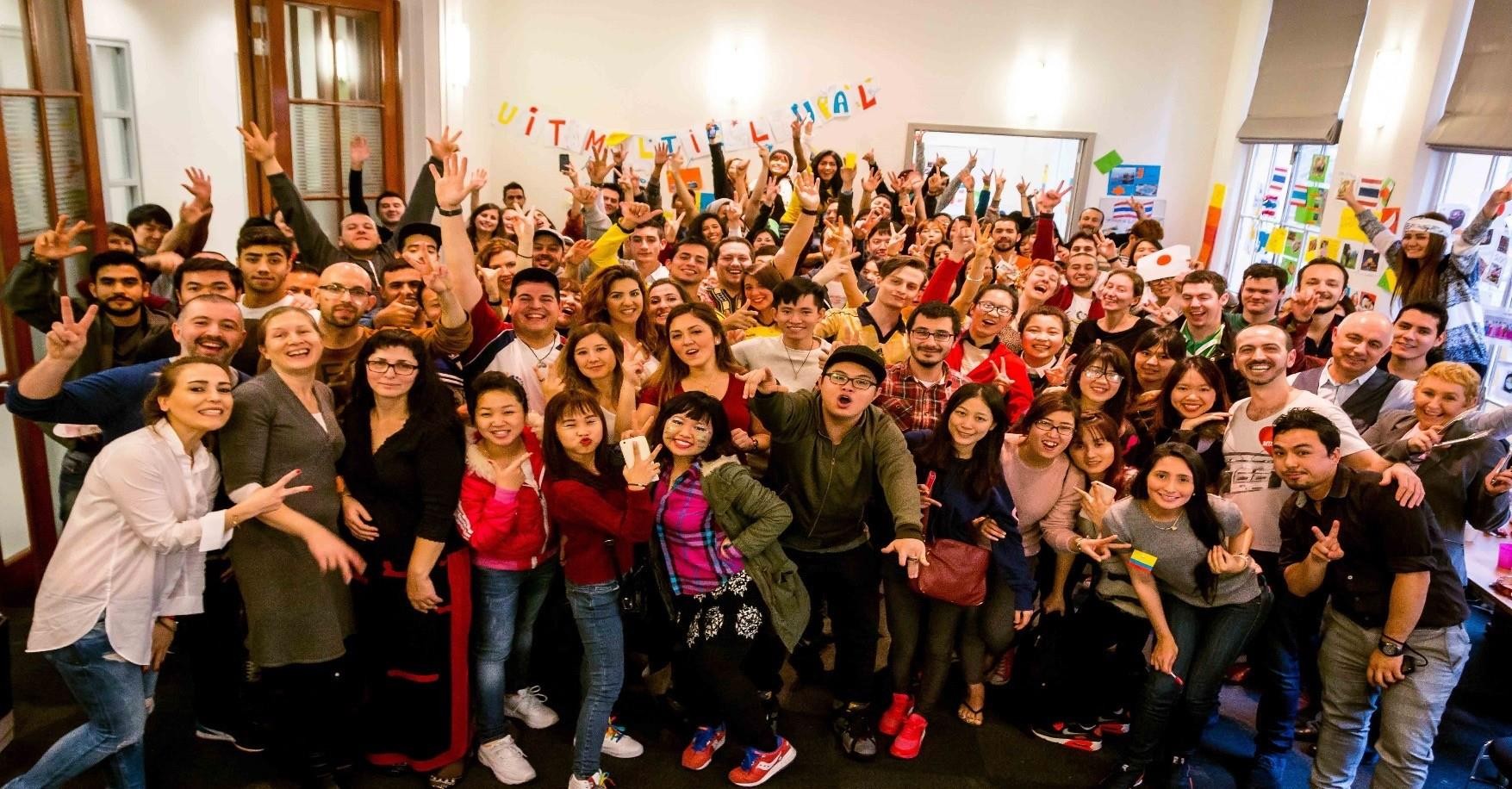